Chapter
15
Farming
Learning outcome 2.3
At the end of this chapter, you will be able to:
15.1	Describe the different types of economic activities.
15.2	Identify different types of farming.
15.3	Explain what is a system.
15.4	Describe and explain farming as system.
15.5	Explain how the physical landscape influences farming.
15.6	Give examples of farming in other regions of the world.
15.7	Describe challenges to farming sustainability.
Keyword connections
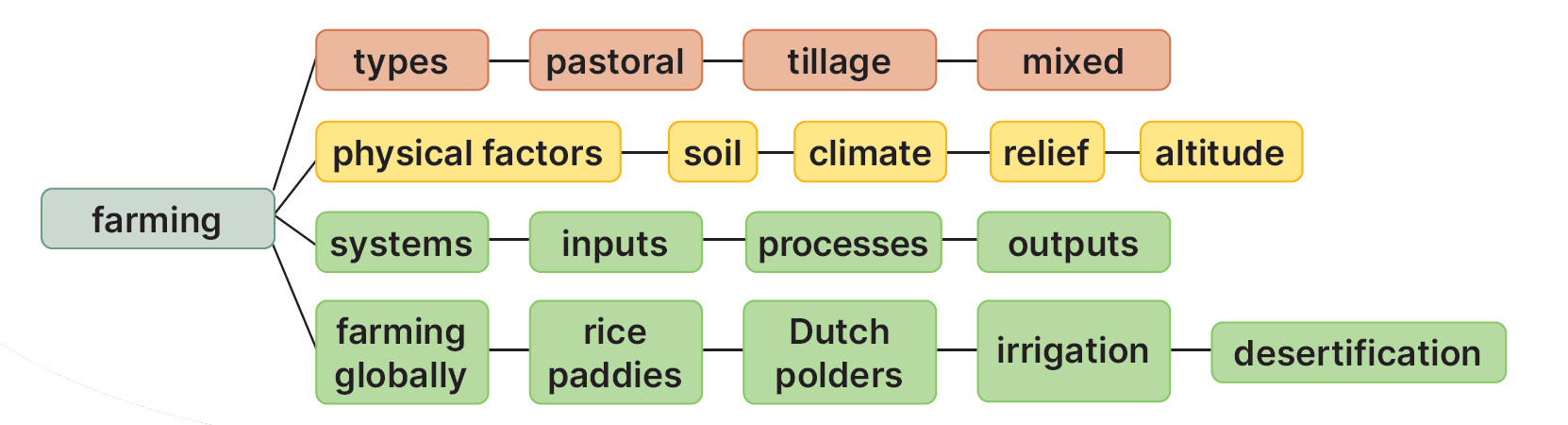 15.1 Describe the different types of economic activities.
‘Economic activities’ is a way of describing how people make a living.
15.1 Describe the different types of economic activities.
15.1 Describe the different types of economic activities.
15.2 Identify different types of farming.
15.1 & 15.2
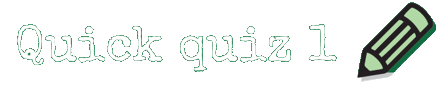 15.1 & 15.2
15.1 & 15.2
Go to Sections 15.1 and 15.2 on page 83 of your Skills Book.
15.3 Explain what is a system.
A system is a way of describing and/or doing something. Almost everything can be described as a system. A system is made up of three parts – inputs, processes and outputs.
3.	Outputs
	Outputs are the results of the processing, usually a new product.
1.	Inputs
	Inputs are the ‘ingredients’ of a system. They are needed to produce something.
2.	Processes
	Processes are the activities or work done to the inputs to make something new or different.
Waste
By-product
15.4 Describe and explain farming as system.
Inputs
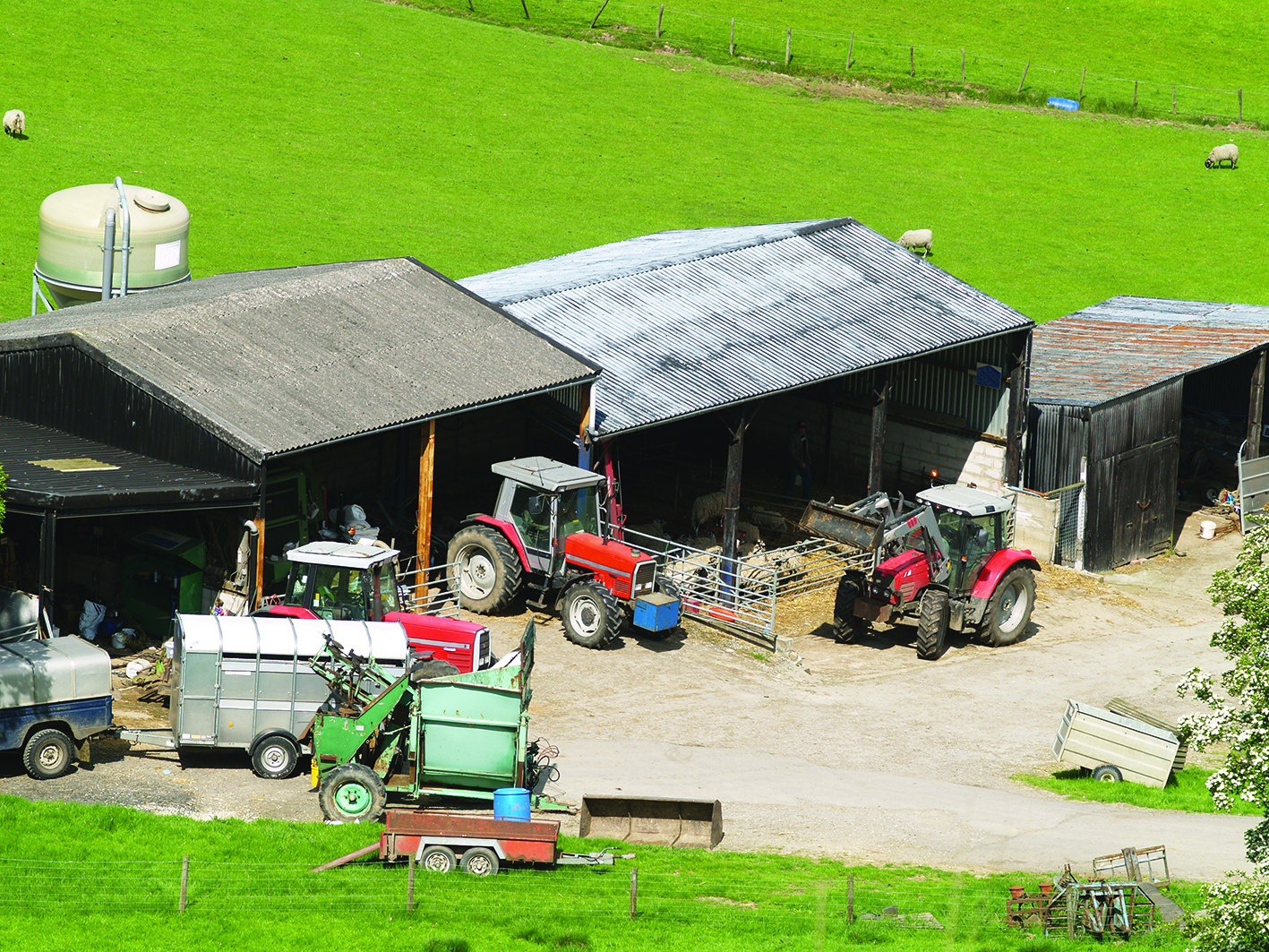 Labour 
Stock
Farm buildings
Machinery 
Capital
15.4 Describe and explain farming as system.
Processes
15.4 Describe and explain farming as system.
Processes
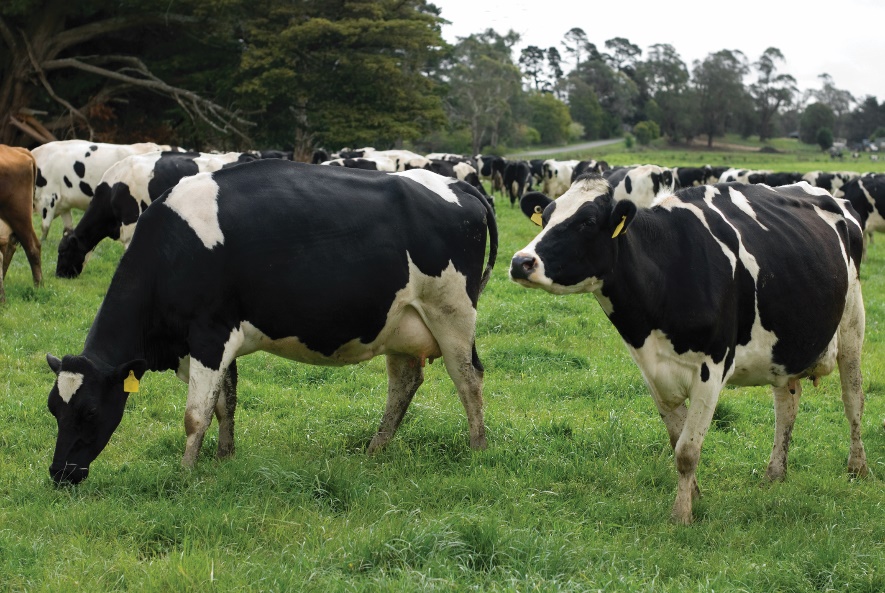 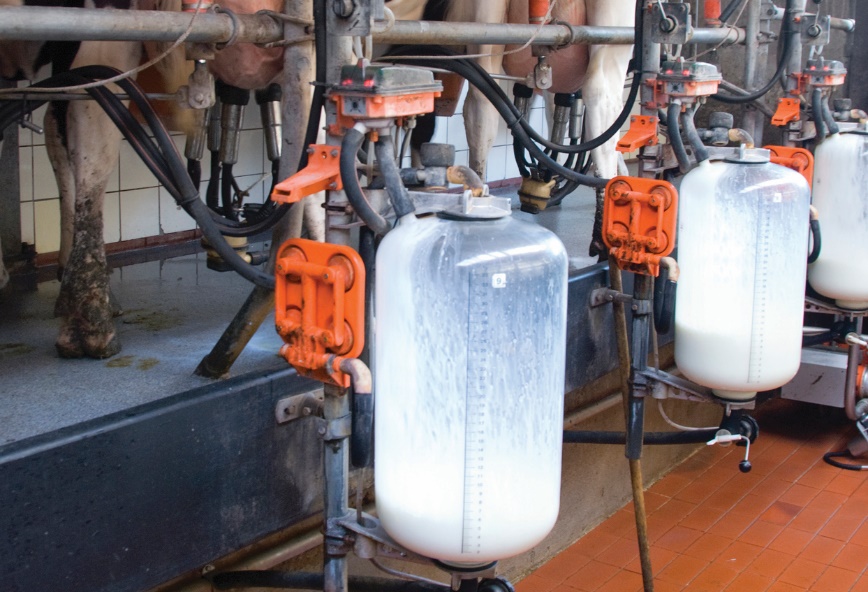 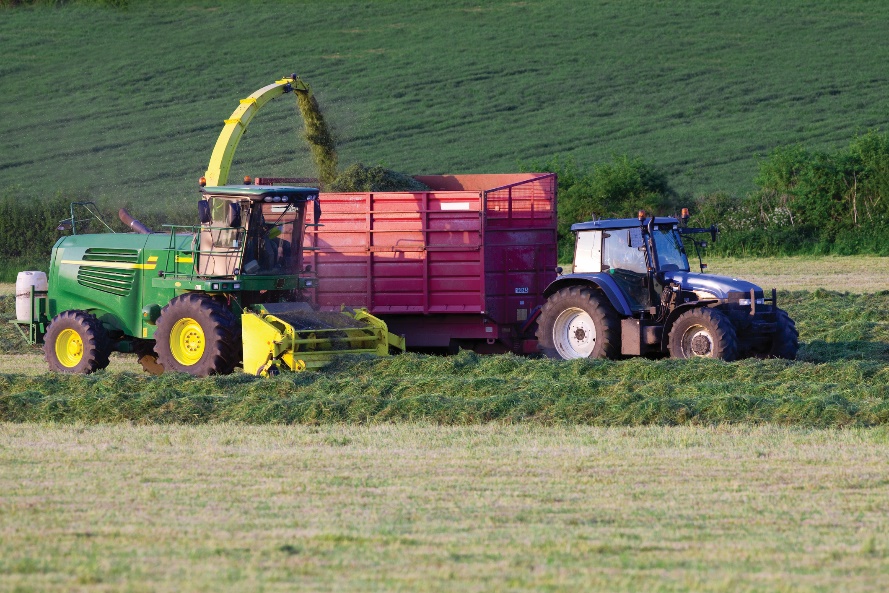 3
1
2
Identify the processes shown in the photographs above.
15.4 Describe and explain farming as system.
The outputs of the Fitzpatrick farm: 
Milk 
Silage
Feeding barley
Maize 
Slurry
Calves and lambs
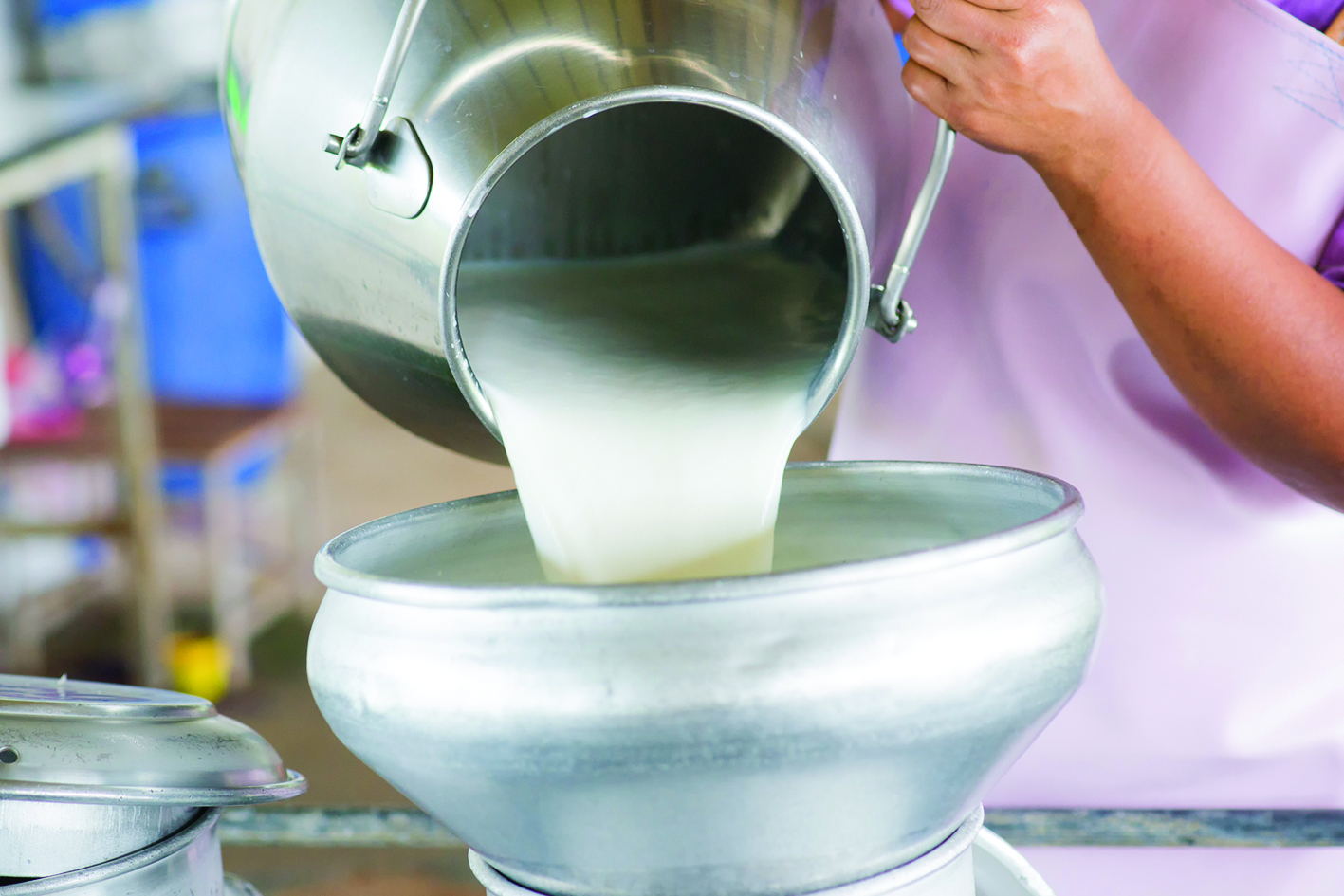 15.3 & 15.4
Summary
15.3 & 15.4
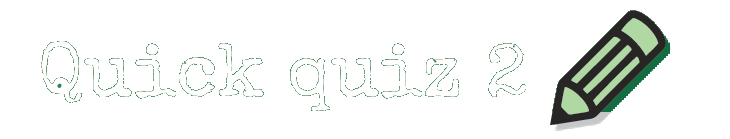 15.3 & 15.4
15.3 & 15.4
Go to Sections 15.3 and 15.4 on page 84 of your Skills Book.
15.5 Explain how the physical landscape influences farming.
Climate
Relief
Aspect
Soils
Gleys
Peaty
Brown
Drainage
Floodplain
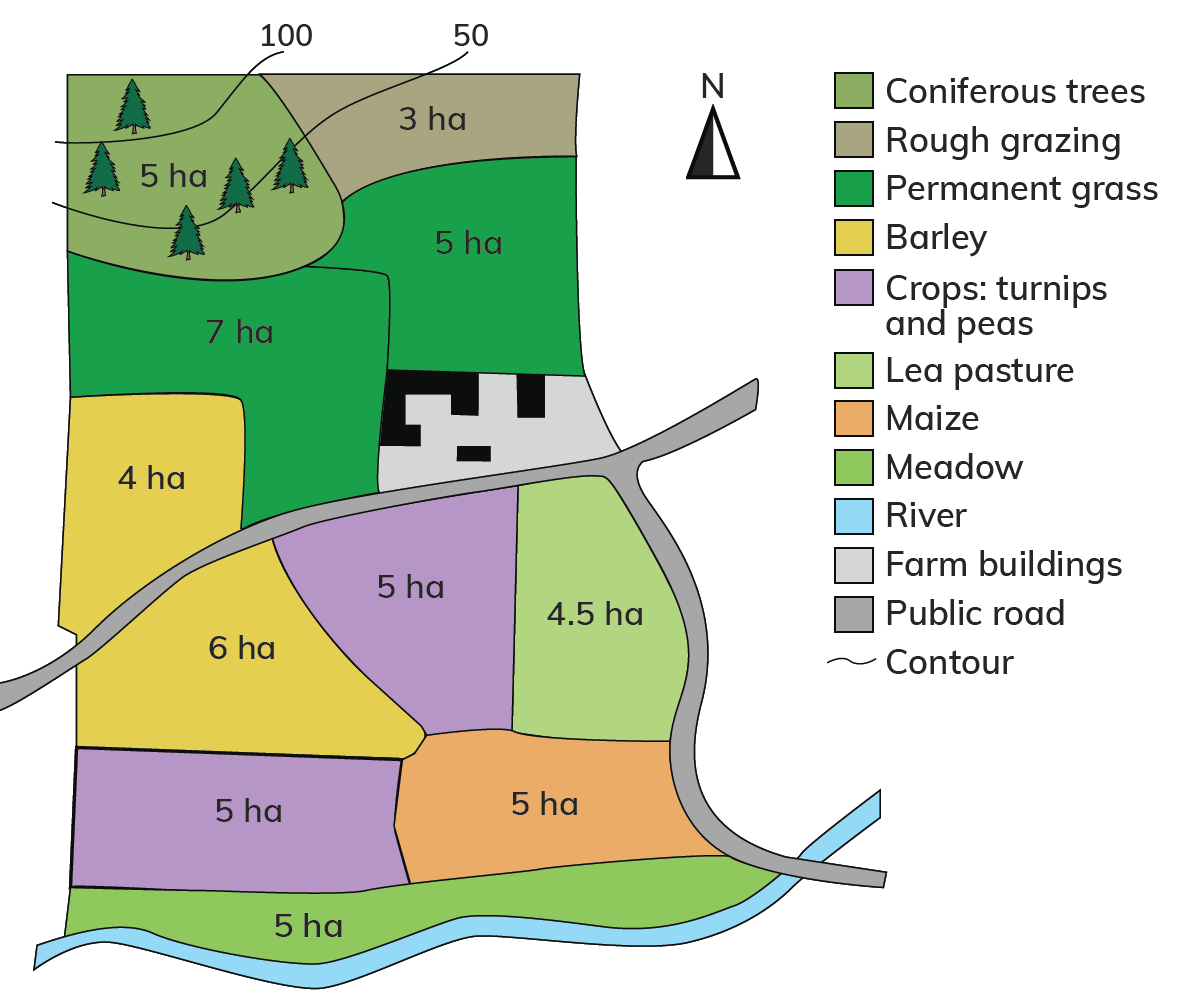 15.5 Explain how the physical landscape influences farming.
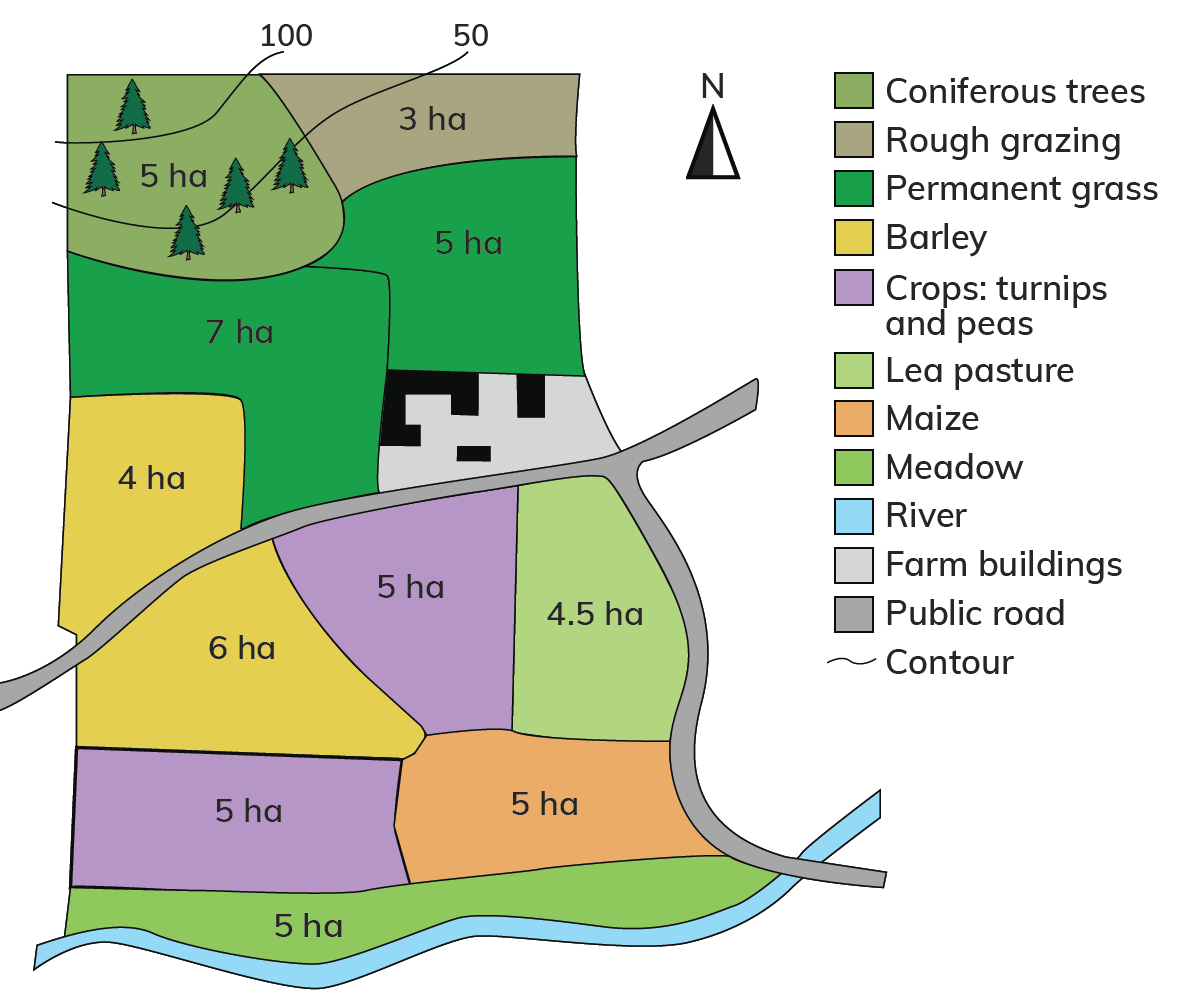 1.	What is the total size of the Fitzpatrick farm?
	2.	How much land is given over to permanent grass?
	3.	What is the total area of grassland on the farm?
	4.	How much of the farm is not suitable for growing crops?
	5.	List the soil types on the farm.
	6.	What is the aspect of the farm?
	7.	Why are trees planted in the north-west of the farm?
	8.	Why is the meadow only used in summer?
	9.	What is crop rotation?
	10.	What is meant by ‘drainage’? Describe the drainage on the farm.
15.5 Explain how the physical landscape influences farming.
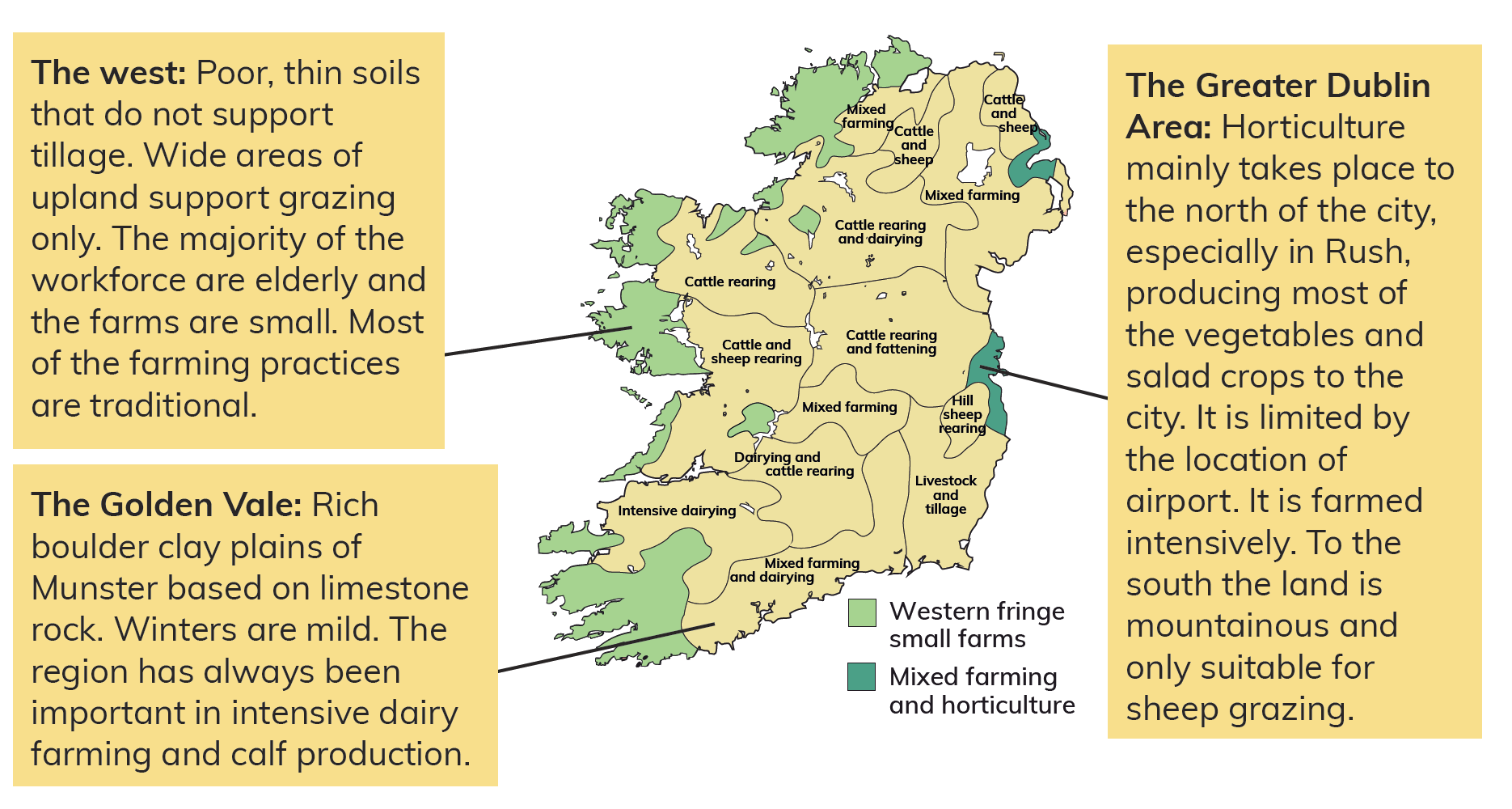 Irish 
farming 
regions
15.6 Give examples of farming in other regions of the world.
The Netherlands 
One-third the size of Ireland 
Three times the Irish population 
Large areas lie below sea level
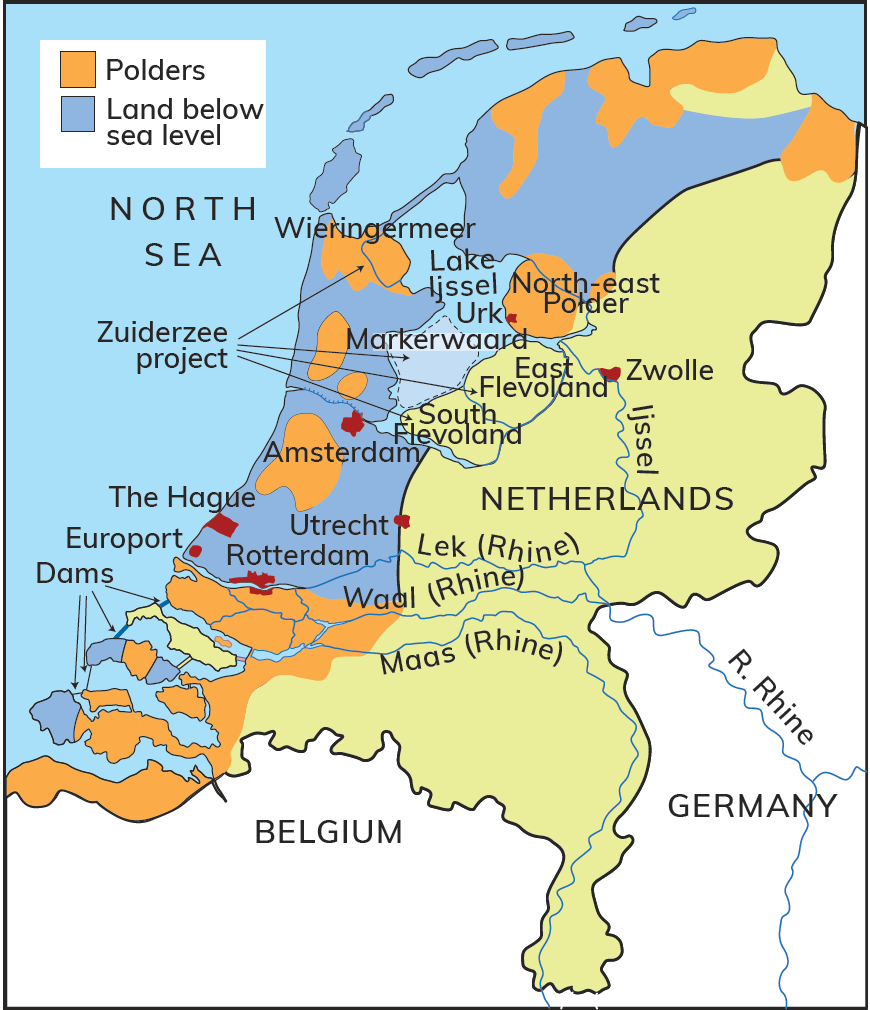 15.6 Give examples of farming in other regions of the world.
The Netherlands
The Dutch government built polders – areas of land reclaimed from the sea: 
To stop the land from flooding
To house and feed people
Farmers were interviewed.
They had to agree to practise modern, intensive agriculture.
Flowers, salad crops, potatoes and other vegetables are grown intensively.
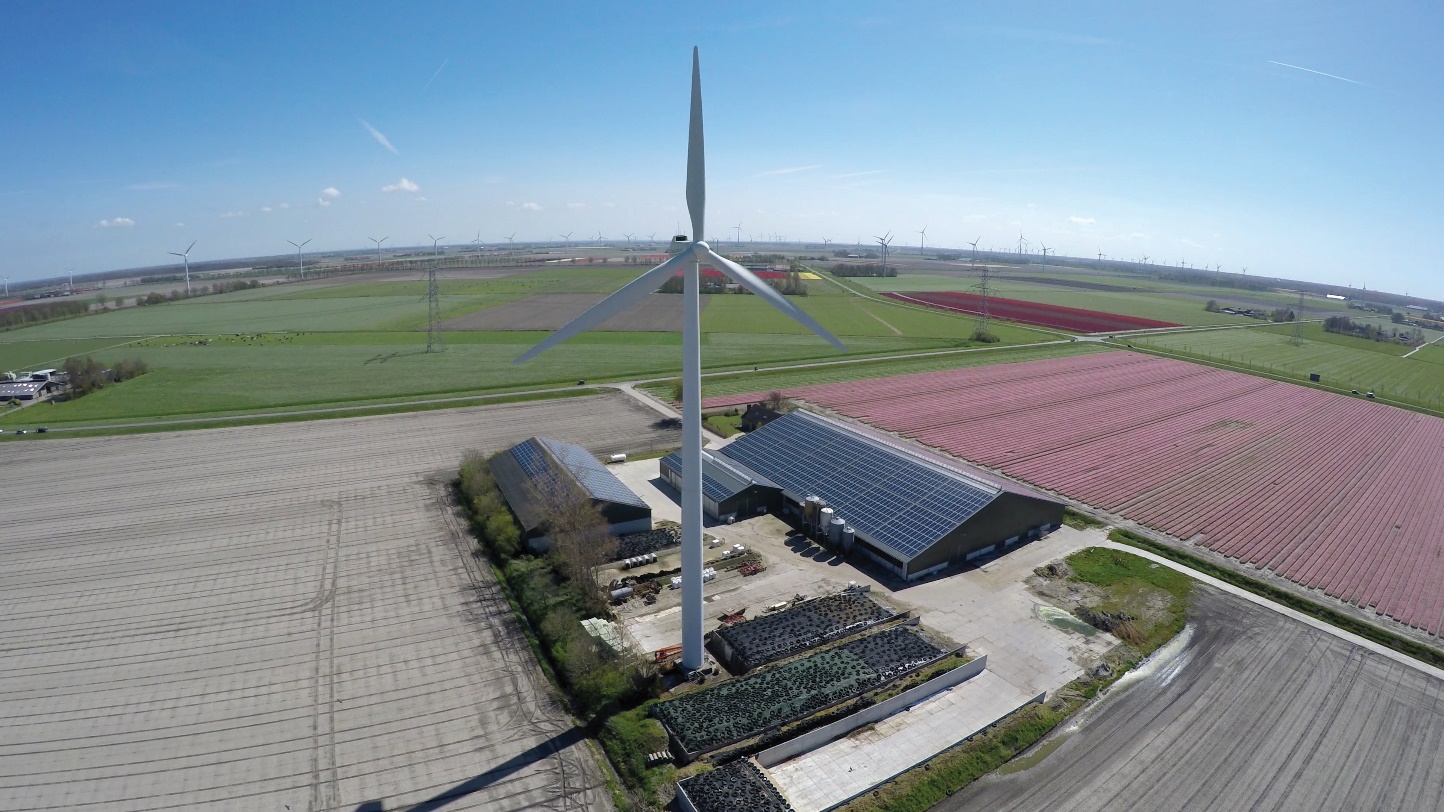 15.6 Give examples of farming in other regions of the world.
Rice paddies in Asia
Over half of the world’s population lives in Asia. Family sizes are large. 
The climate varies between too hot and dry or too hot and wet for European-style agriculture. 
Rice is the staple food of Asia. 
The rice is planted in a water-logged field called a rice paddy. 
It is planted and harvested by hand.
Rice needs high temperatures to grow.
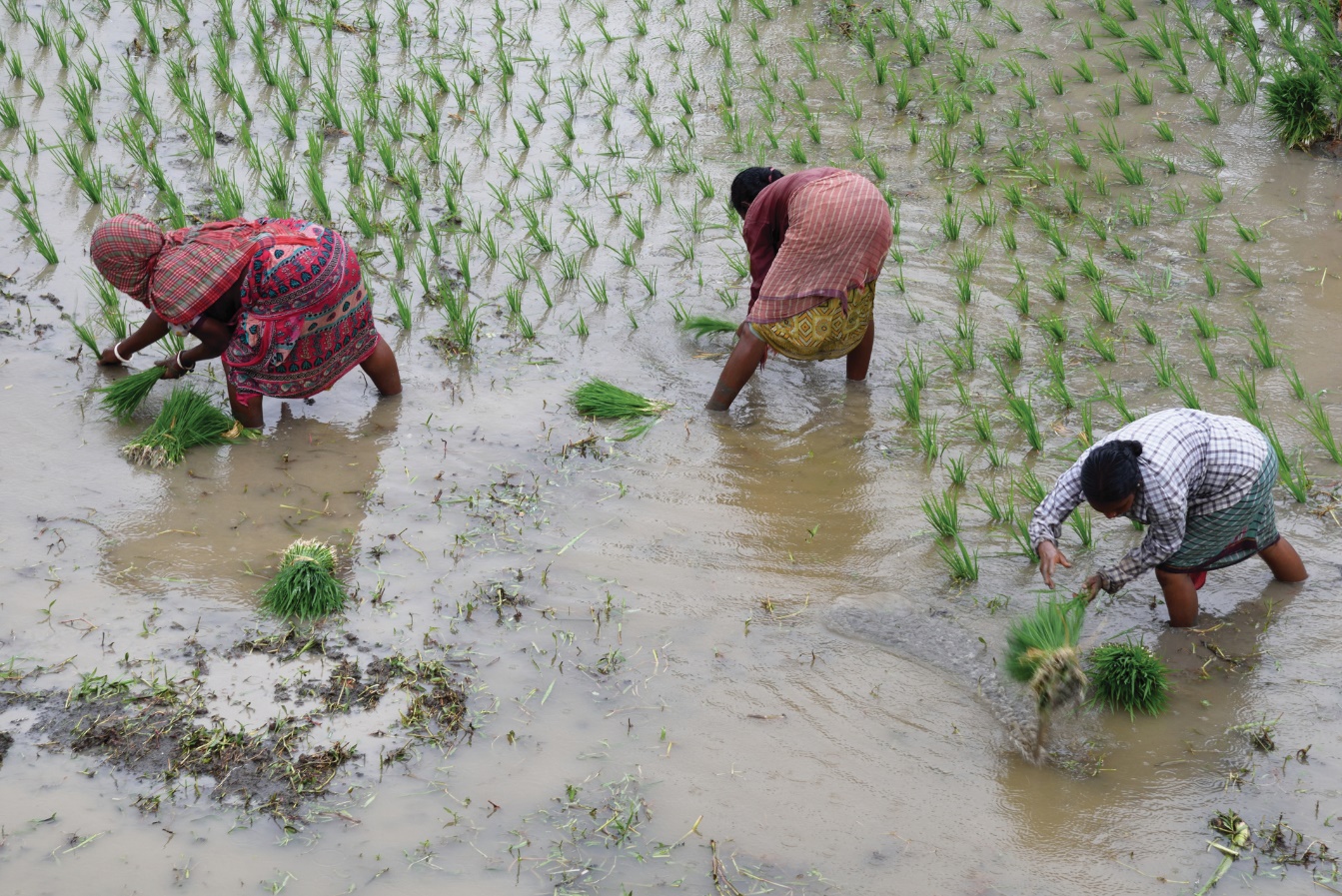 15.7 Describe challenges to farming sustainability.
Increase in the world’s population
Demand for more food
More use of artificial fertilisers
	and
More use of pesticides
Increase in food production
but
Negative impact on the environment
15.7 Describe challenges to farming sustainability.
Sustainable farming in Europe
The Common Agricultural Policy (CAP) was set up in 1963.
The CAP provided money:
To support farmers
To encourage food production
However, this had a negative impact on the environment:
Farmers cut down hedgerows.
This affected bird, bee and small animal habitats.
Farmers also used artificial fertilisers and pesticides.
This affected soil and water quality.
15.7 Describe challenges to farming sustainability.
New CAP scheme in 2023
The new CAP scheme will put greater emphasis on climate change.
This aims to:
Cut greenhouse gas emissions from farms by 10 per cent
Promote organic farming
Fund wetlands restoration, which will help absorb carbon dioxide
15.5, 15.6 & 15.7
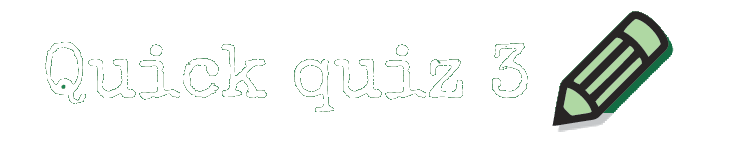 15.5, 15.6 & 15.7
15.5, 15.6 & 15.7
Go to Sections 15.5–15.7 on pages 85–86 of your Skills Book.
Assess your progress
Go to page 87 of your Skills Book and assess your progress.
15.1	Describe the different types of economic activities.
15.2	Identify different types of farming.
15.3	Explain what is a system.
15.4	Describe and explain farming as system.
15.5	Explain how the physical landscape influences farming.
15.6	Give examples of farming in other regions of the world.
15.7	Describe challenges to farming sustainability.
Identify any gaps in your learning. Use the Rapid Revision on page 194 of your textbook to jog your memory.